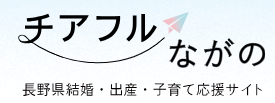 資料3.ピックアップした3つの地点で立場・役割とその重要度合い、かけているエネルギーや時間について整理してみましょう。
・立場・役割が仕事・社会（地域・社会活動）・家庭(家族はじめプライベート）の関連していれば〇をつけましょう
・未来については理想を書いてみましょう。
・重要度合いやかけているエネルギーは感覚的なもので必ずしも上限が100%でなくても超えていても、足りなくても大丈夫です。